Prechádzka Košicami 
(Spoznaj naše mesto)
E-TWINNING PROJEKT (čitateľské dielne)
Mgr. Patrícia Gabrišová 
SZŠ Didacticus
Základné informácie
Košický samosprávny kraj 
metropola východného Slovenska 
počet obyvateľov : 240 000 
2. najľudnatejšie mesto Slovenskej republiky 
historický región : Abov
Základné informácie
Košice boli odjakživa strategické obchodné mesto, pretože leží na križovatke ciest - blízkosť hraníc s Maďarskom, Ukrajinou a Poľskom. 
Nachádzajú sa v Košickej kotline (súčasť Východoslovenskej nížiny). 
pohoria : Slovenské rudohorie, Slánske vrchy 
Cez Košice preteká rieka Hornád. 
V roku 2013 sa Košice stali Európskym hlavným mestom kultúry.
Erb mesta Košice, mestská radnica
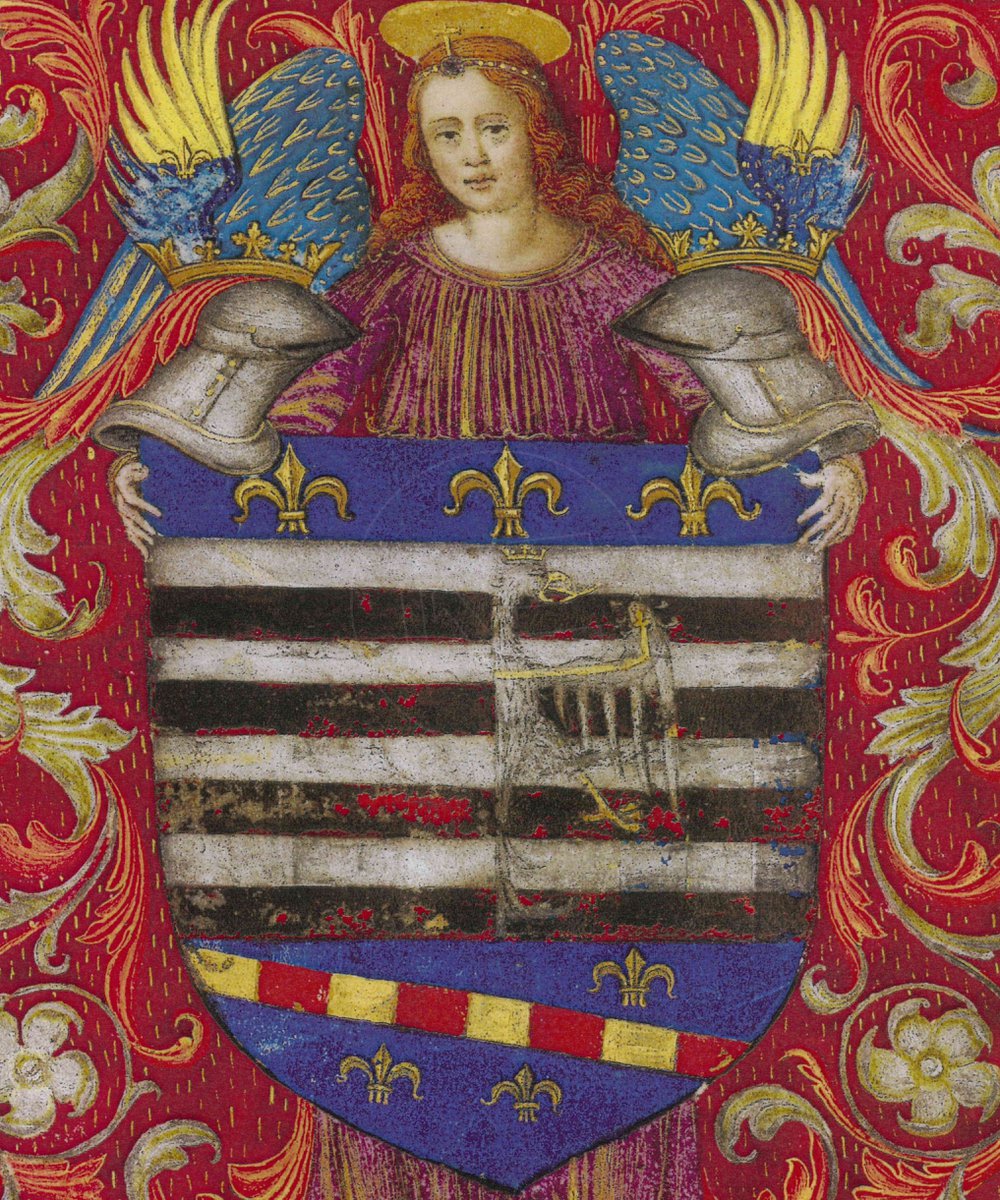 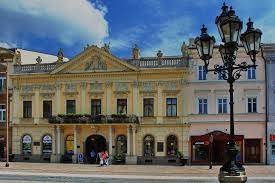 Stručná história mesta
pôvodne trhová osada slovenského pôvodu 
prvá písomná zmienka pochádza z roku 1230 (Villa Cassa) 
k pôvodným maďarským a slovenským obyvateľom v 13. storočí pribúdali nemeckí osadníci 
Košice sa v 13. storočí stali miestom Kráľovskej komory Uhorska
v roku 1369 im udelený prvý erb v strednej Európe - za vlády panovníka Ľudovíta I. Veľkého 
v 16. storočí silná protiturecká pevnosť 
od 19. storočia prebieha silné spriemyselňovanie 
v roku 1945 bol v Košiciach podpísaný Košický vládny program
Dóm sv. Alžbety
najvýchodnejšia katedrála v Európe 
najväčší kostol na území Slovenska 
nachádza sa v strede Hlavnej ulice 
je zasvätený sv. Alžbete Uhorskej, patrónke charity 
pochádza zo 14. storočia - stavba katedrály bola ukončená v 16. storočí 
národná kultúrna pamiatka
Dóm sv. Alžbety
Štátne divadlo v Košiciach
pôvodne bolo divadlo postavené v roku 1788 v budove v klasicistickom slohu 
súčasná budova pochádza z roku 1899 
v roku 1945 bolo založené Východoslovenské národné divadlo pod vedením Janka Borodáča 
od roku 1955 premenované na Štátne národné divadlo 
v súčasnosti má tri súbory - činoherný, operný a baletný
Śtátne divadlo v Košiciach
Kultúrne inštitúcie
Východoslovenské múzeum 
Technické múzeum 
Archeologické múzeum 
Východoslovenská galéria 
Okrem toho : 
Košický hrad, Zoologická záhrada v Košiciach - Kavečany, mestská radnica, Jakabov palác a iné
Technické múzeum
Košická zoo - kŕmenie tučniakov
Jakabov palác
https://www.youtube.com/watch?v=ipzredn51O0 - zaujímavé video o Košiciach 
https://www.youtube.com/watch?v=MJ52ecMsViM - dominanty Košíc - Dóm. sv. Alžbety 
https://www.youtube.com/watch?v=7lIQ_zKZ4Dg&t=113s - košické nárečie (abbovské)
Ďakujeme za pozornosť :)